Информатика и ИТ
7
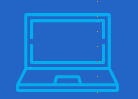 класс
ПОВТОРЕНИЕ
ПРОВЕРКА САМОСТОЯТЕЛЬНОЙ РАБОТЫ
101111012
             1112
11110012
        1012
Решить примеры на странице 79 учебника:
№1 (з), №2 (з), №3 (з), №5 (з), № 6(е).
+
-
101101102
11110102
№2 (з)
№1 (з)
ПРОВЕРКА САМОСТОЯТЕЛЬНОЙ РАБОТЫ
1 0 0 12
       1 0 12
№3 (з)
1 0 0 1
+    1 0 0 1
1 0 1 1 0 12
ПРОВЕРКА САМОСТОЯТЕЛЬНОЙ РАБОТЫ
№5 (з)
1010101111012=
101 010 111 1012=
= 52758=
5∙83+2∙82+7∙81+5=
= 2560+128+56+5 = 274910
ПРОВЕРКА САМОСТОЯТЕЛЬНОЙ РАБОТЫ
№6 (е)
7001110= 1117В16
= 1 0001 0001 0111 10112
РЕШЕНИЕ ТЕСТОВЫХ ЗАДАНИЙ
Смысл слова технология:

ремесло;
мастерство;
искусство;
все ответы верны.
РЕШЕНИЕ ТЕСТОВЫХ ЗАДАНИЙ
2. Виды компьютерных сетей:

локальные;
глобальные;
региональные;
все ответы верны.
РЕШЕНИЕ ТЕСТОВЫХ ЗАДАНИЙ
3. Правила передачи информации в Интернете называются …

модемы; 
протоколы; 
Web-сайты; 
провайдеры.
РЕШЕНИЕ ТЕСТОВЫХ ЗАДАНИЙ
4. Укажите порядок вложения 
(1 - Web-страница; 2 - Web-сервер; 3 - Web-сайт):

2, 3, 1;
1, 2, 3;
3, 2, 1;
1, 3, 2.
РЕШЕНИЕ ТЕСТОВЫХ ЗАДАНИЙ
5. Как называются программы просмотра Web-страниц?

Web-провайдер;
Web-протокол;
Web-браузер;
все ответы верны.
РЕШЕНИЕ ТЕСТОВЫХ ЗАДАНИЙ
6. В меню программы Internet Explorer не входят:

сервис; 
таблица; 
избранное; 
все ответы верны.
РЕШЕНИЕ ТЕСТОВЫХ ЗАДАНИЙ
7. Укажите строку названий поисковых систем:

Opera, Rambler;
Aport, Yahoo;
Netscape Navigator;
Mosaic, AdWiper.
РЕШЕНИЕ ТЕСТОВЫХ ЗАДАНИЙ
8. Электронная почта отличается от Web-сайтов знаком …

$;
&; 
@; 
b и c.
РЕШЕНИЕ ТЕСТОВЫХ ЗАДАНИЙ
9. Укажите виды вирусов?

файловые вирусы;
сетевые вирусы;
boot-вирусы;
все ответы верны.
РЕШЕНИЕ ТЕСТОВЫХ ЗАДАНИЙ
10. Переведите число из 10-чной системы счисления в 2-чную систему счисления: 8710=?

101 1111;
101 0111;
100 1011;
101 1101.
РЕШЕНИЕ ТЕСТОВЫХ ЗАДАНИЙ
8710= 5716
= 0101 01112
РЕШЕНИЕ ТЕСТОВЫХ ЗАДАНИЙ
11. Переведите число из 2-чной системы счисления в 10-чную систему счисления: 10101010102.

582;
682;
782;
882.
10 1010 10102=
=29+27+25+23+21=
=512+128+32+8+2= 68210
РЕШЕНИЕ ТЕСТОВЫХ ЗАДАНИЙ
10101011101
             11101
-
12. Выполните вычитание чисел в 2-чной системе счисления: 10101011101 - 11101=?

101100100010;
10101000000;
10101101000;
1101001010.
10101000002
РЕШЕНИЕ ТЕСТОВЫХ ЗАДАНИЙ
13. Выполните умножение чисел в 2-чной системе счисления: 110110110 • 1001 = ?

1100010011;
1000010001100;
111101100110;
1000010011.
УМНОЖЕНИЕ В ДВОИЧНОЙ С.С.
1 1 0 1 1 0 1 1 02
             1 0 0 12
1 1 0 1 1 0 1 1
1 1 0 1 1 0 1 1
+
1 1 1 1 0 1 1 0 0 1 1 02
РЕШЕНИЕ ТЕСТОВЫХ ЗАДАНИЙ
14. 512 Мб информации переданы за 256 секунд. Найдите скорость передачи информации:

16 777 216 байт/сек;
2 097 152 байт/сек; 
262 144 байт/сек;
363 737 байт/сек.
∙
512 ∙1024 ∙ 1024
=2 097 152
256
РЕШЕНИЕ ТЕСТОВЫХ ЗАДАНИЙ
15. В одной книге 500 страниц, в каждой странице 35 строк, в каждой строке по 60 символов. Сколько байт информации есть в книге?

10 500 байт;
1 050 000 байт;
1 500 000 байт;
5 050 000 байт.
∙
500∙35∙60 = 1 050 000
ЗАДАНИЕ ДЛЯ САМОСТОЯТЕЛЬНОЙ РАБОТЫ
Решить примеры из второго варианта теста страницы 81-82 учебника.